환영합니다
제 ???차
주말체험부부
이름 본명 
전부 기입
전체 촬영 사진
만  남
우리  만남은  우연이  아니야 
  그것은  우리의  바램 이었어
  잊기엔  너무한  나의  운명 이었기에
  바랄수는  없지만  영원을  태우리

  돌아 보지  말아  후회 하지  말아
  아~  바보  같은  눈물  보이지  말아
  사랑해  사랑해  너를  너를  사랑해
사랑합니다. 나의 예수님
후렴) 사랑합니다. 나의 예수님
           사랑합니다. 아주 많이요
           사랑합니다. 나의 예수님 
           사랑합니다. 그것뿐 예요

1. 사랑한다. 아들아 내가 너를 잘 안단다
    사랑한다. 내 딸아 네게 축복 더 주노라

2. 사랑한다. 아들아 내가 너를 잘 안단다
    사랑한다. 내 딸아 네게 축복 더 주노라
멋진 인생
잘났 다고  못났 다고  누가  말했나
       서로  믿고  사랑하면  그것이  멋진  인생
       많고  많은  사람  중에  우리  만남은
       하늘에서  맺어주신  천생연분 일세
       아리랑  쓰리랑  아라리가  났구나
       아리  아리 아리  동동  쓰리  쓰리 쓰리  동동
       아름다운  이세상에  한번  왔다  가는  인생
       멋지게  살아보세

잘난  사람  못난  사람  따로  있더냐
       서로  믿고  사랑하면  그것이  멋진  인생
       백지장도  맞들면은  가볍다는데
       세상살이  힘들거든  함께  살아봐요
       아리랑  쓰리랑  아라리가  났구나
       아리  아리 아리  동동  쓰리  쓰리 쓰리  동동
       아름다운  이 세상에  한번  왔다  가는  인생 
       멋지게  살아보세
환영합니다
제 ???차
주말체험부부
이름 본명 
전부 기입
전체 촬영 사진
???차 ME 주말 환영식

 시작기도
 노래 (새로운 세계)
 대표님 환영 말씀
 선배부부 소개
 새 가족 소감발표
 공지사항
 신부님 말씀
 마침 기도
 신부님 강복
가정성화를  위한  기도
주 하느님,
하늘과  땅  위  모든  가정은  당신에게서  생겨났습니다.
하느님  아버지,  당신은  사랑이시고  생명이십니다.
여인에게서  태어나신  성자,  예수  그리스도를  통하여
거룩한  사랑의  샘이신  성령을  통하여
지상의  모든  가정이  세세대대로
생명과  사랑의  참  성소가  되게  하소서.
당신  은총으로서  부부의  생각과  행위를 
자신과  온  세상  모든  가정의  선익에로  이끌어  주소서.
젊은이들이  가정  안에서  인간의  존엄성을  찾아
진리와  사랑안에서  건실하게  자라게  하소서.
사랑이  혼인성사의  은총으로  견고해져
우리  가정이  겪는  모든  어려움을  극복하게  해  주소서
나자렛  성가정의  전구로써,  가정  안에서  가정을  통하여
세상에서  교회가  그  사명을  완수하게  하소서.
생명이시고  진리이시며  사랑이신  당신께
성자와  성령과  더불어  이  모든  것을  간구합니다.            아멘.
새로운 세계
우리들의  소망은  사랑하는  것 
우리의  즐거움은  하나  되는  것
당신만  곁에  있다면  그  꿈  이루겠네
나의  모든  삶의  보람인  당신
우리들의  희망은  기쁨  주는  것
험한  세상  사람도  이해하면서 
당신만  곁에  있다면  두렵지  않으리
나의  모든  삶의  보람인  당신
멀고  먼  인생길  어려움  많은데
어둠을  밝혀  주는  나의  빛
온 세상을  나에게  다  준다하여도  온갖  보석을  나에게
다  준다하여도  당신  사랑  없는  인생  생각할  수  없네
나의  모든  삶의  보람인  당신
???차 ME 주말 환영식

 시작기도
 노래 (새로운 세계)
 대표님 환영 말씀
 선배부부 소개
 새 가족 소감발표
 공지사항
 신부님 말씀
 마침 기도
 신부님 강복
???차 ME 주말 환영식

 시작기도
 노래 (새로운 세계)
 대표님 환영 말씀
 선배부부 소개
 새 가족 소감발표
 공지사항
 신부님 말씀
 마침 기도
 신부님 강복
???차 ME 주말 환영식

 시작기도
 노래 (새로운 세계)
 대표님 환영 말씀
 선배부부 소개
 새 가족 소감발표
 공지사항
 신부님 말씀
 마침 기도
 신부님 강복
환영합니다
제 ???차
주말체험부부
이름 본명
(한 부부씩)
촬영 사진
환영합니다
제 ???차
주말체험부부
이름 본명
(한 부부씩)
촬영 사진
???차 ME 주말 환영식

 시작기도
 노래 (새로운 세계)
 대표님 환영 말씀
 선배부부 소개
 새 가족 소감발표
 공지사항
 신부님 말씀
 마침 기도
 신부님 강복
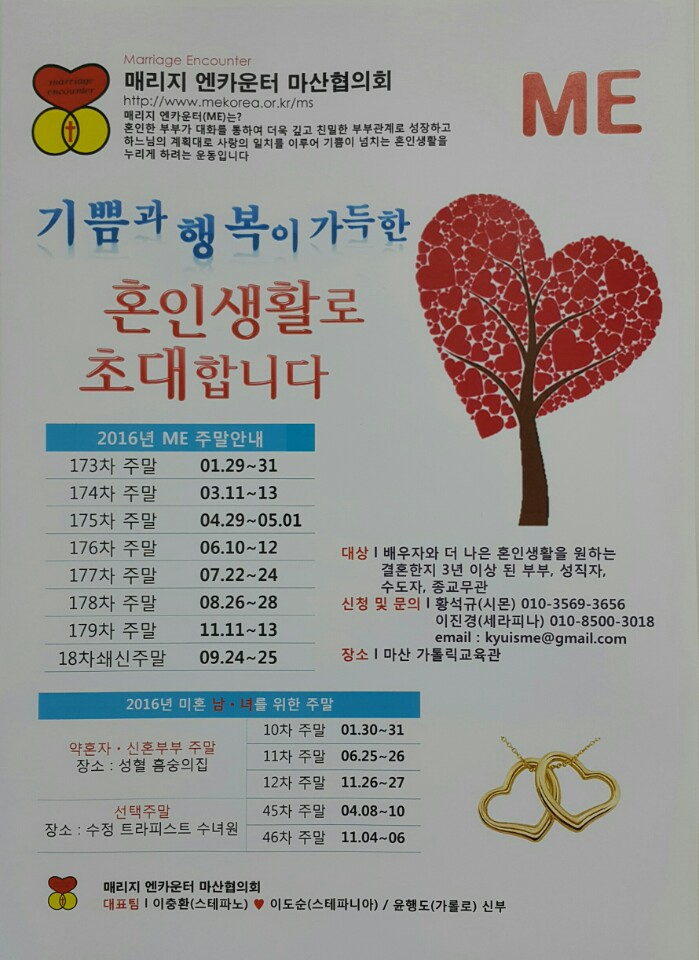 주말 일정 등 추가로 전체 공지할 사항에 대하여
 작성
★ 올해 조별 쉐어링 행사 사진 보내주세요 (총무)
???차 ME 주말 환영식

 시작기도
 노래 (새로운 세계)
 대표님 환영 말씀
 선배부부 소개
 새 가족 소감발표
 공지사항
 신부님 말씀
 마침 기도
 신부님 강복
???차 ME 주말 환영식

 시작기도
 노래 (새로운 세계)
 대표님 환영 말씀
 선배부부 소개
 새 가족 소감발표
 공지사항
 신부님 말씀
 마침 기도
 신부님 강복
부부를  위한  기도
인자 하신  하느님  아버지
혼인 성사로  저희를  맺어 주시고
보살펴  주시니  감사합니다.
이제  저희가  혼인  서약을  되새기며  청하오니
저희  부부가  그  서약을  따라   즐거울 때나
괴로울  때나  잘살  때나  못살 때나
성할  때나  아플 때나  서로  사랑하고
존경하며  신의를  지키게  하소서.
또  청하오니  언제나  주님을  찬미하는
저희  부부의  삶이  주님의  사랑을  드러내는
성사가  되게  하소서
우리주  그리스도를  통하여  비나이다.
아멘.
???차 ME 주말 환영식

 시작기도
 노래 (새로운 세계)
 대표님 환영 말씀
 선배부부 소개
 새 가족 소감발표
 공지사항
 신부님 말씀
 마침 기도
 신부님 강복
환영합니다
제 ???차
주말체험부부
이름 본명 
전부 기입
전체 촬영 사진